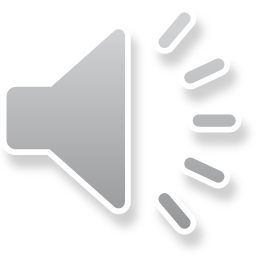 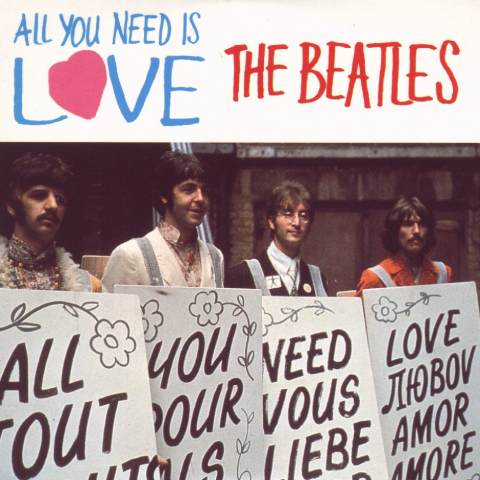 All you need is love
                     ---被动语态
华南师范大学外国语言文化学院 陈慧琳
广东省河源市东源县实验中学 廖丽芳
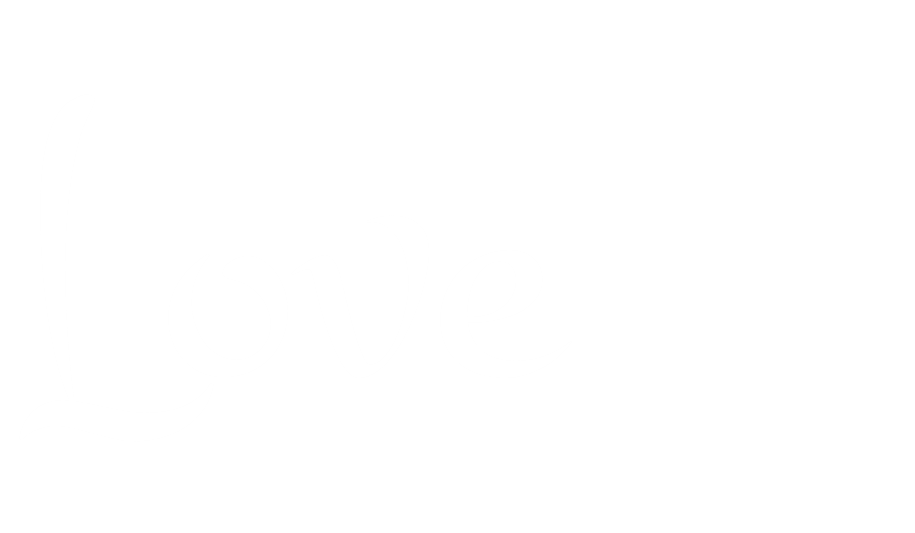 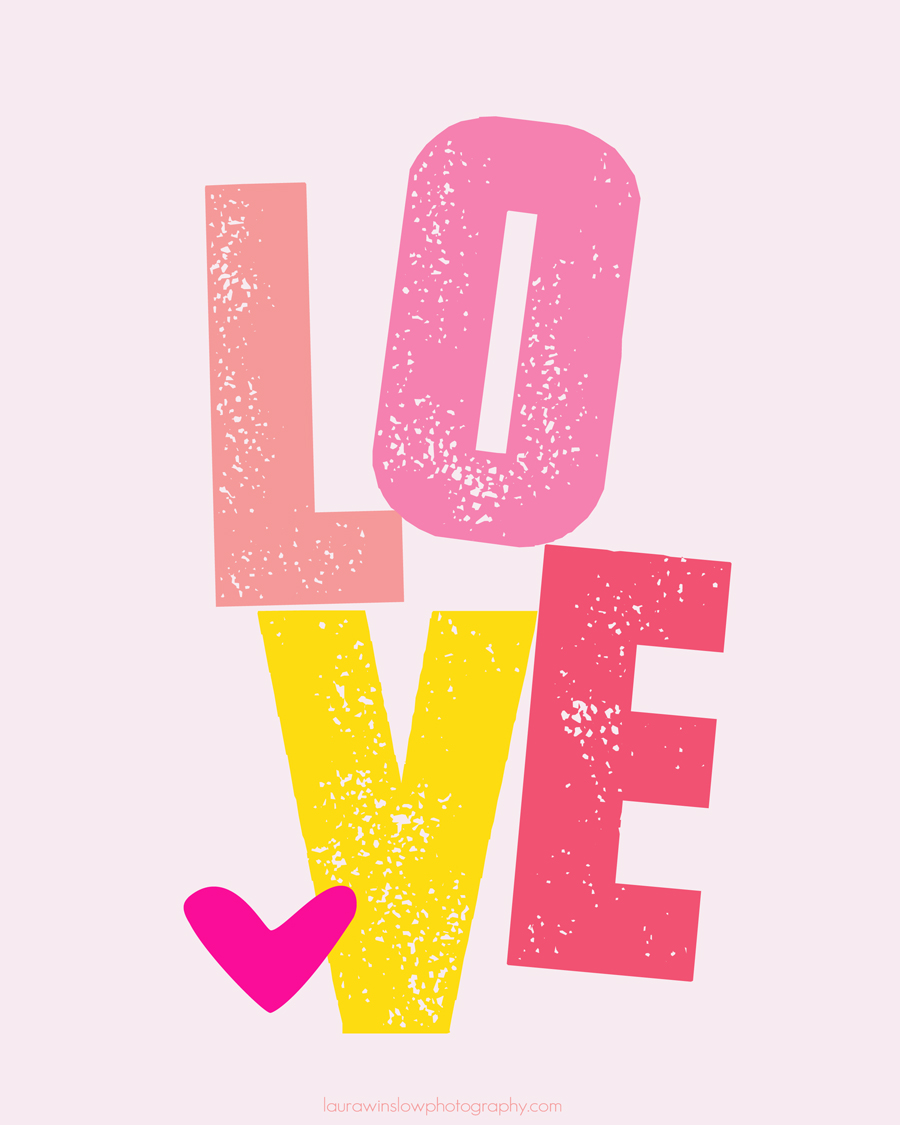 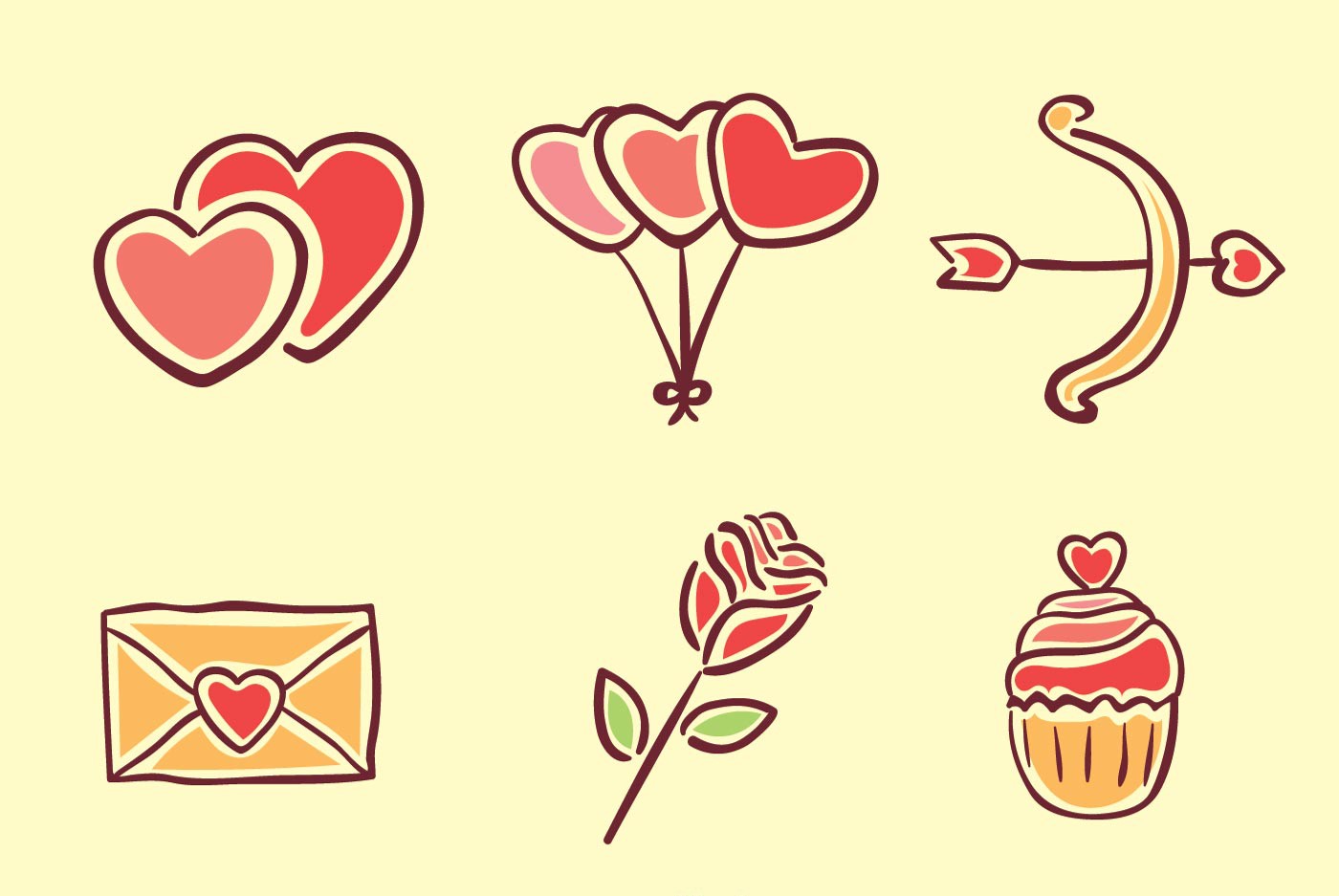 Love, Love, Love, love
Love, Love, Love, love
There's nothing you can do that can't be done
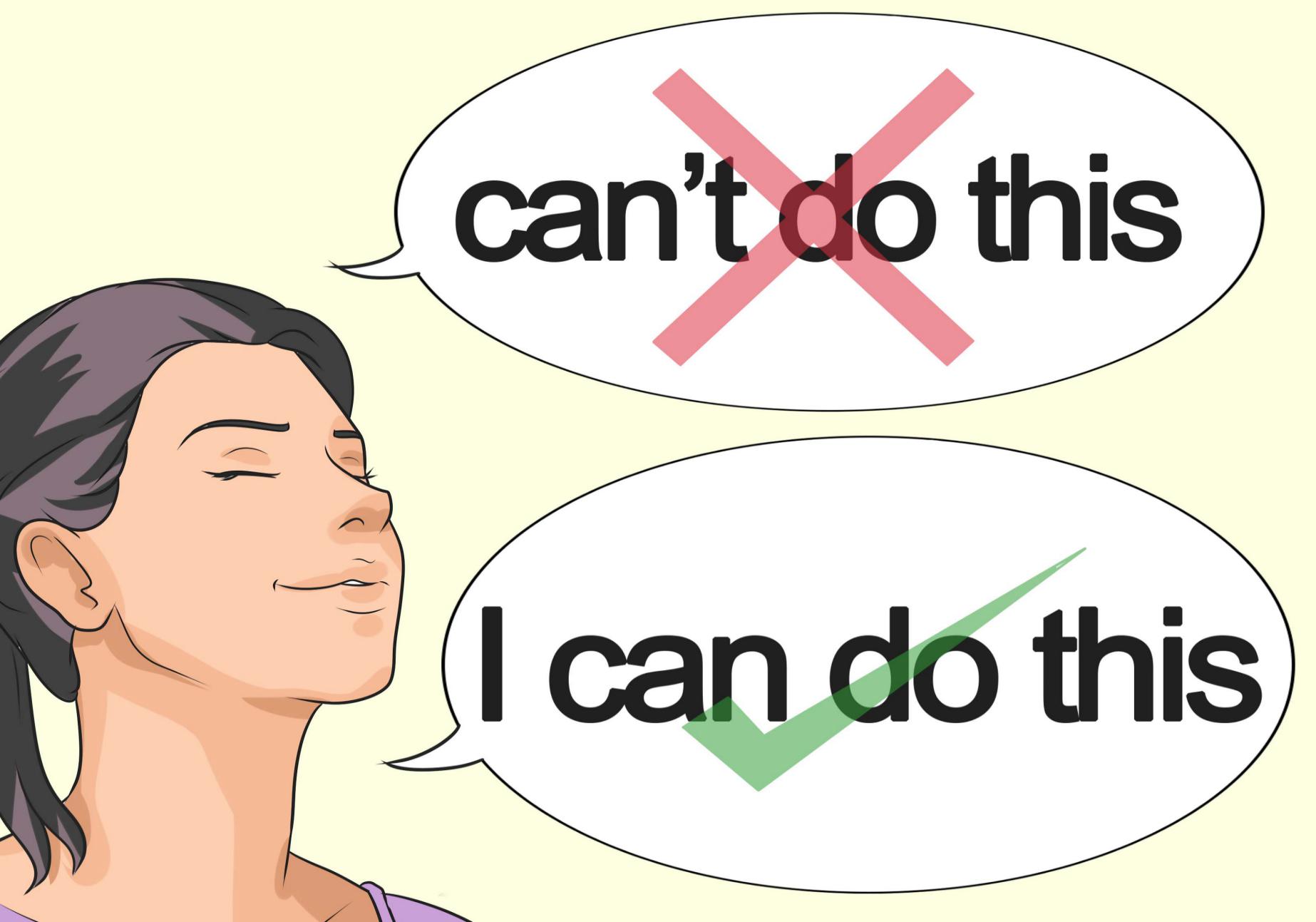 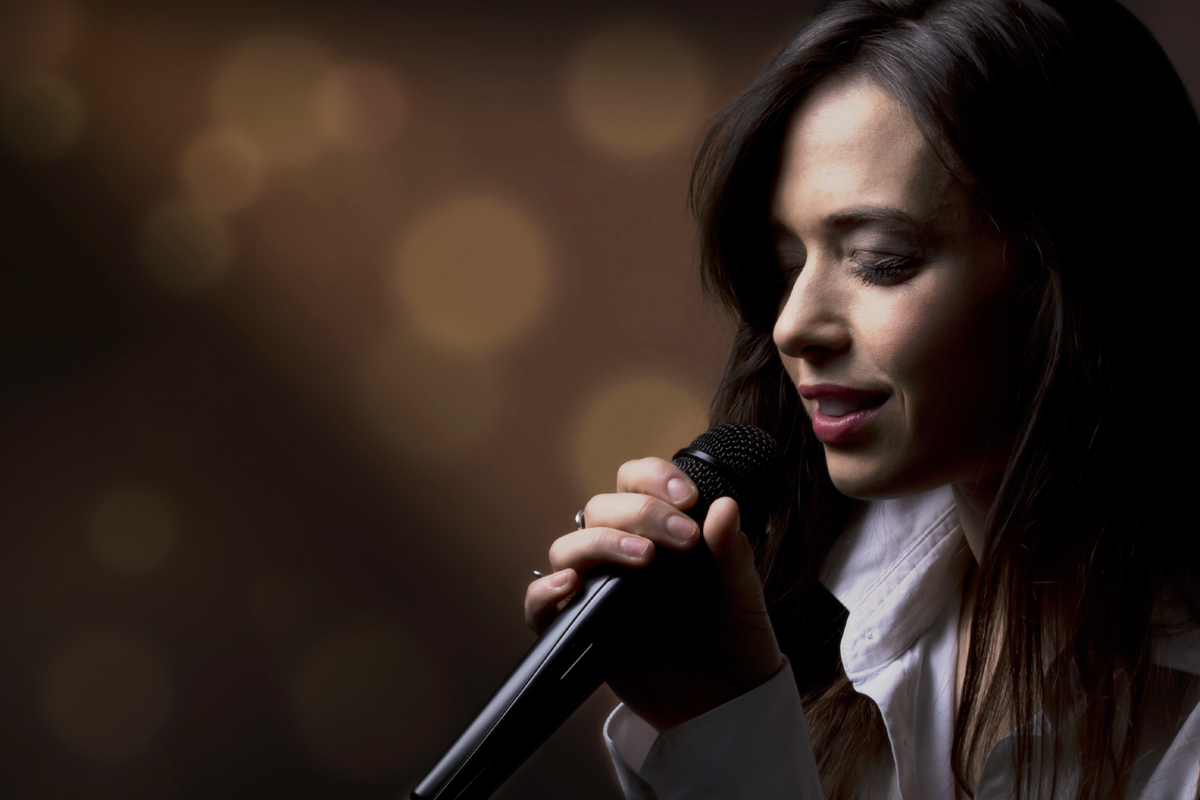 Nothing you can sing that can't be sung
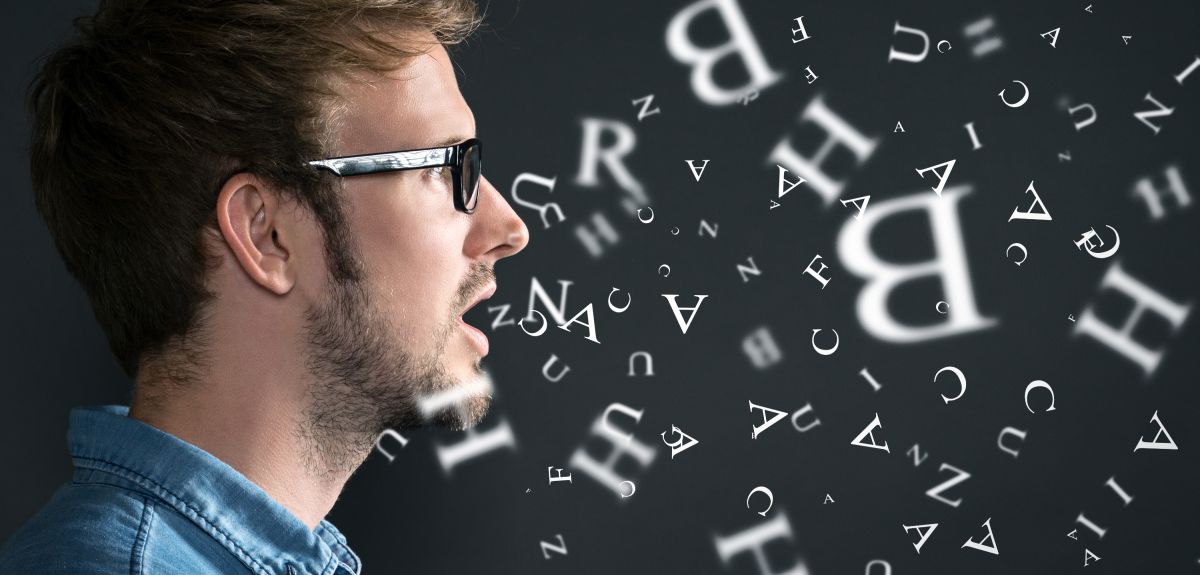 GAME
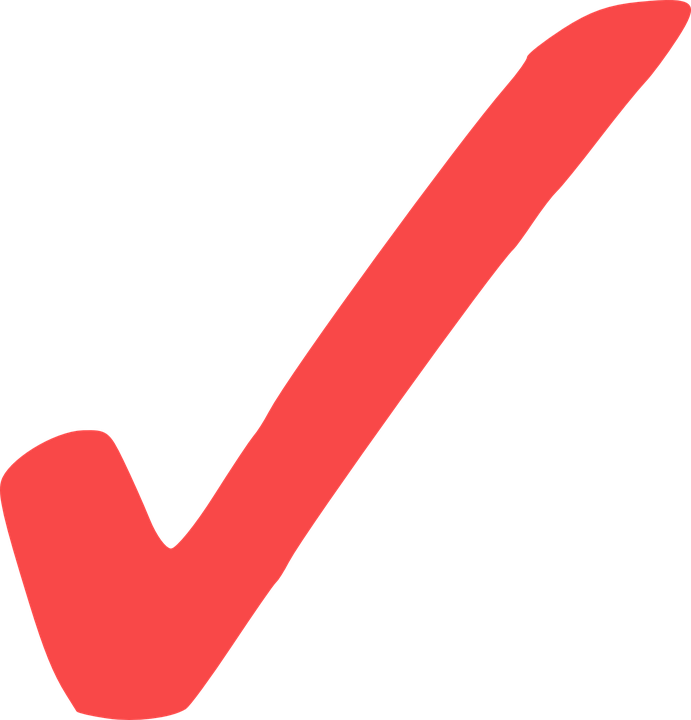 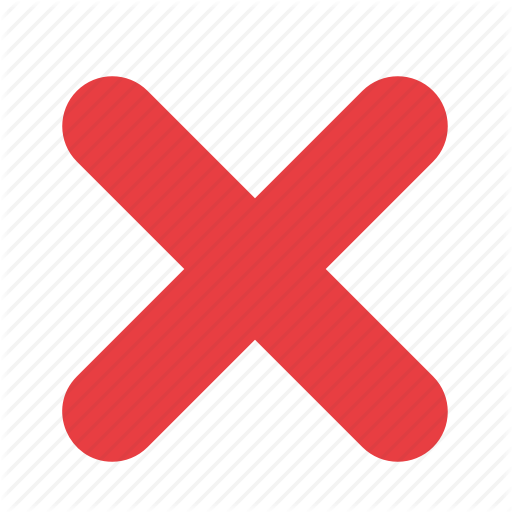 Nothing you can say but you can learn how to play the game
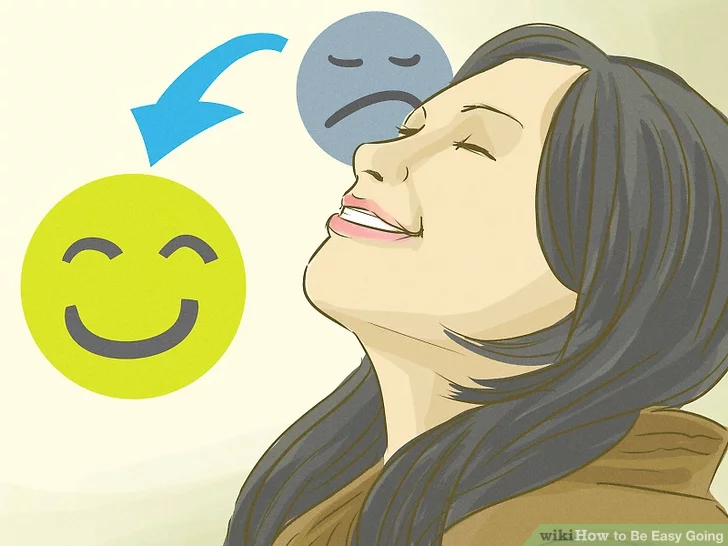 It's easy
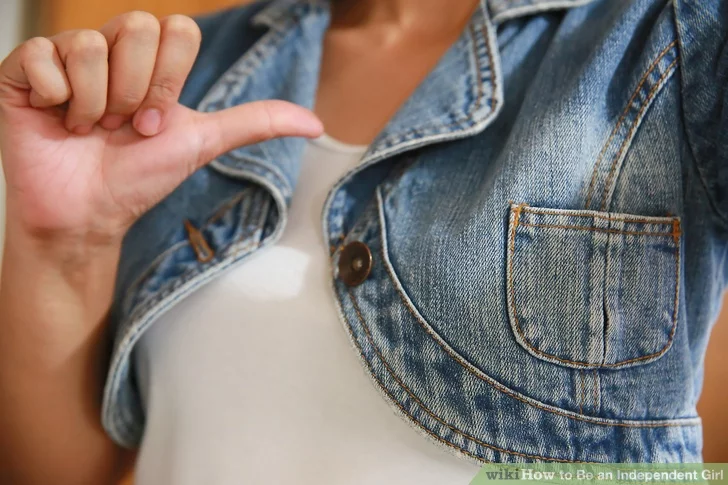 Nothing you can make that can't be made
No one you can save that can't be saved
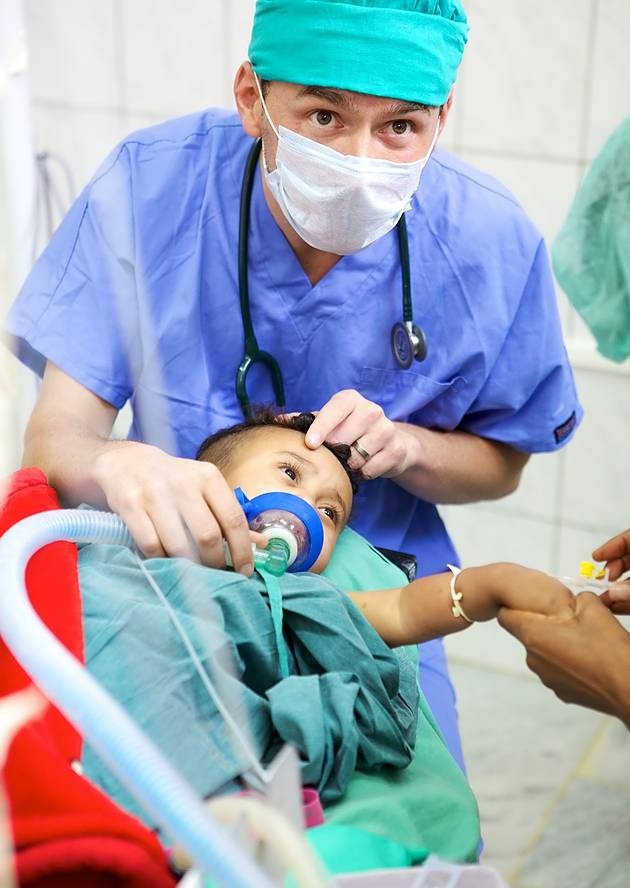 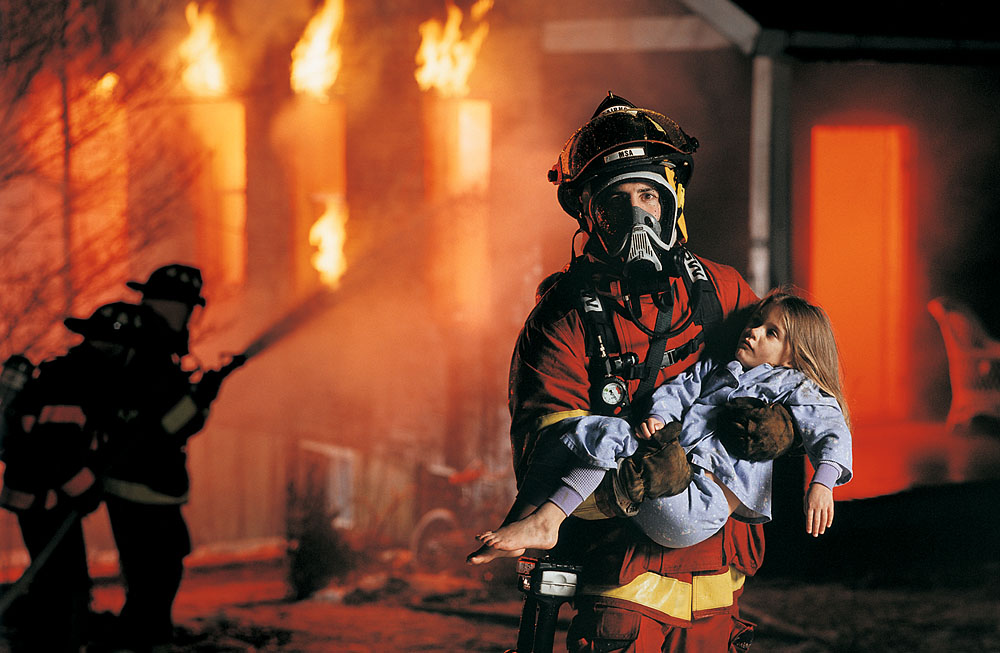 Nothing you can do but you can learn how to be you in time
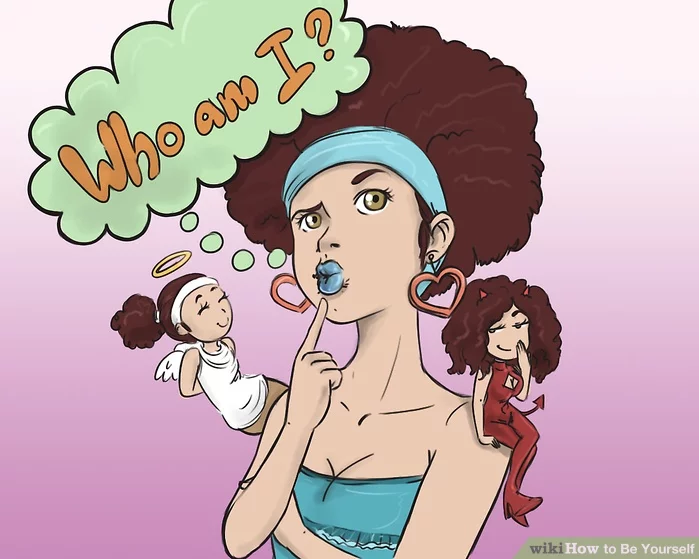 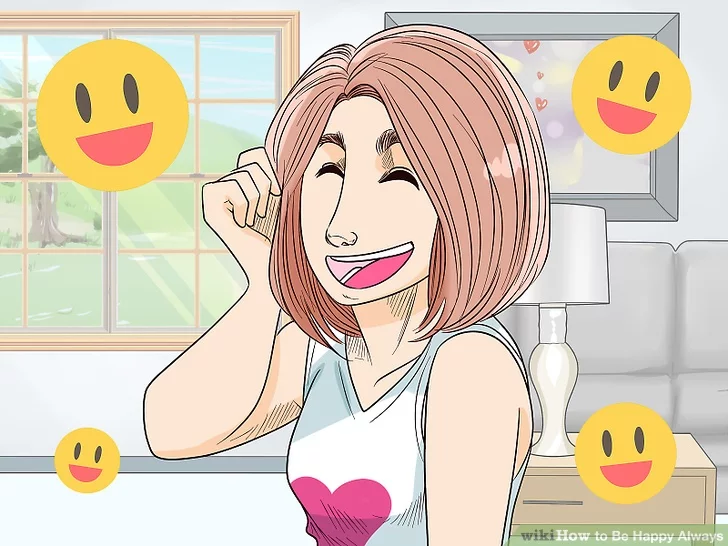 It's easy
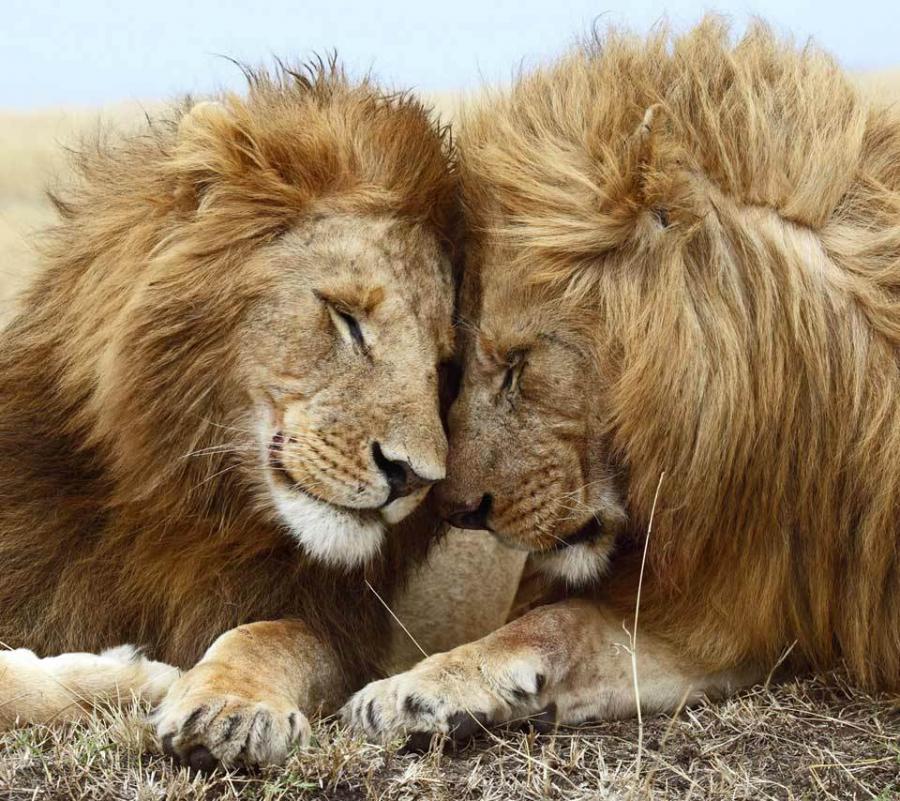 All you need is love
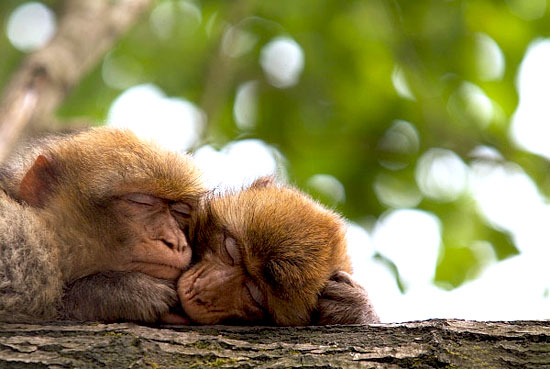 All you need is love
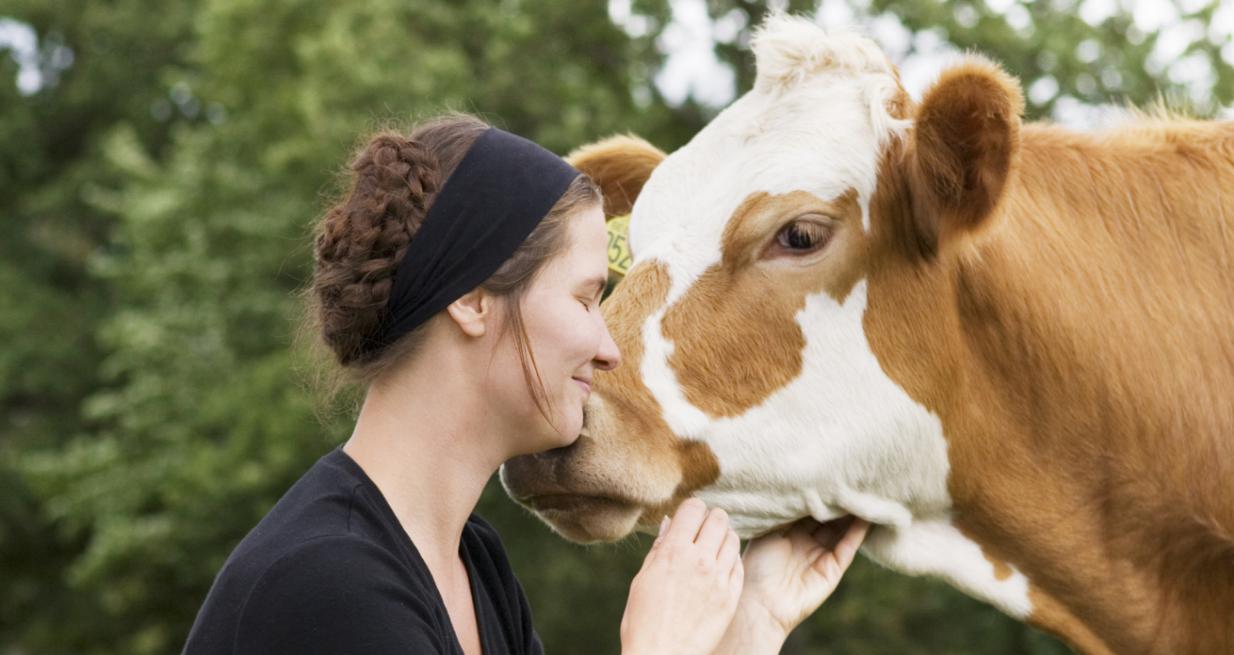 All you need is love, love
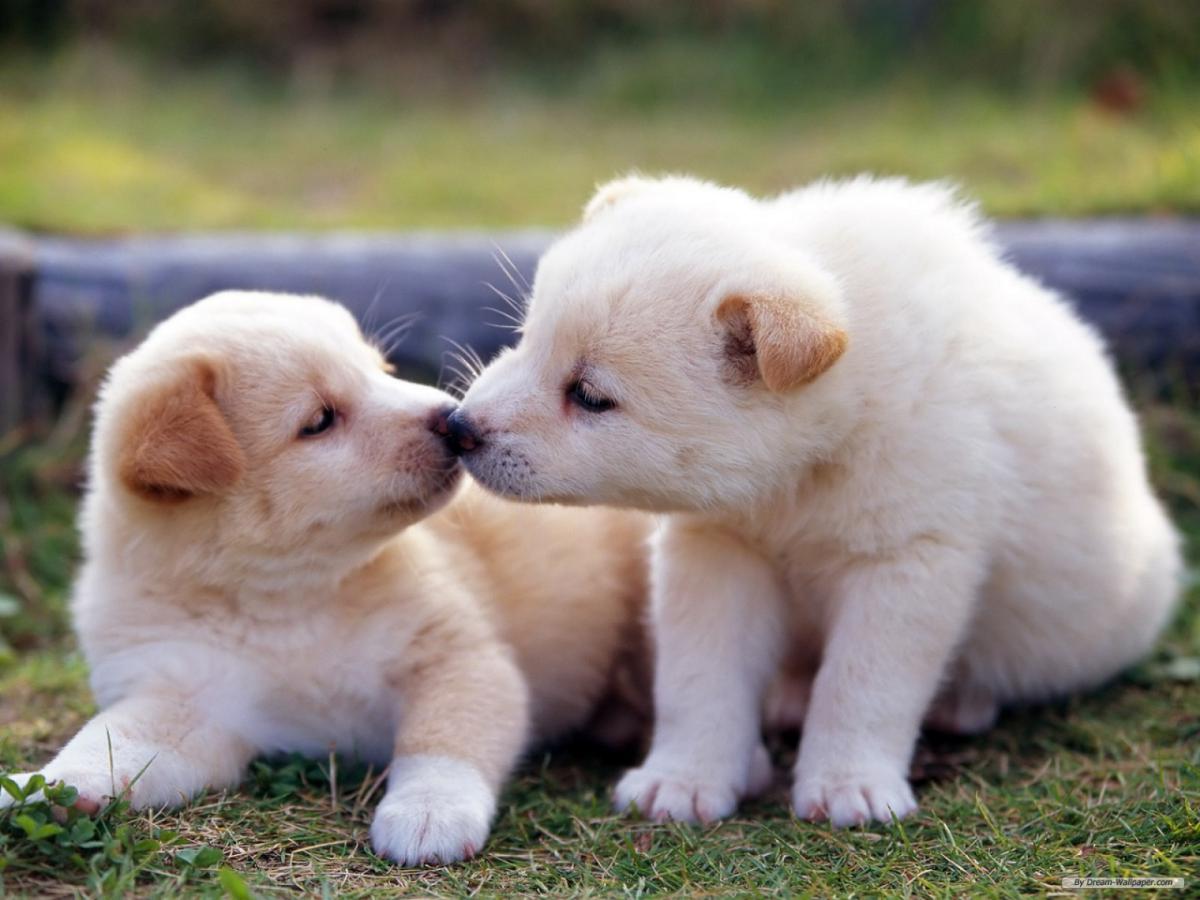 Love is all you need
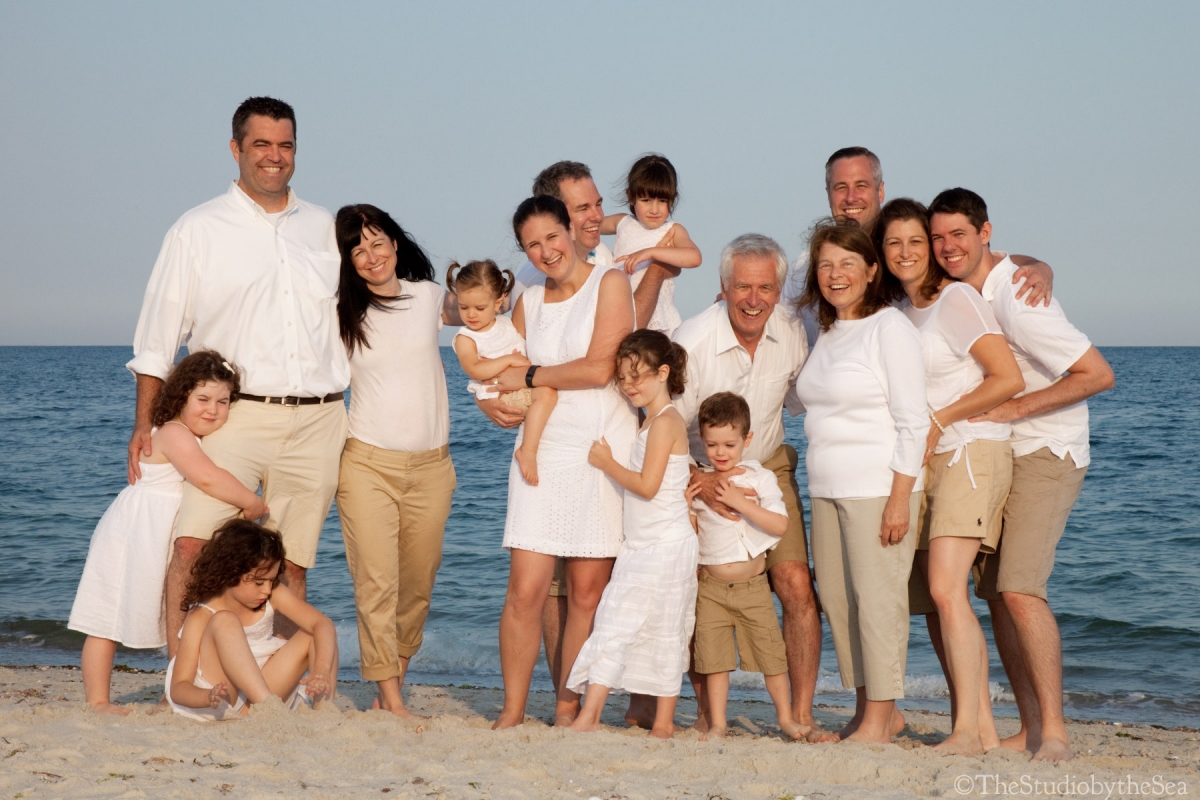 All you need is love
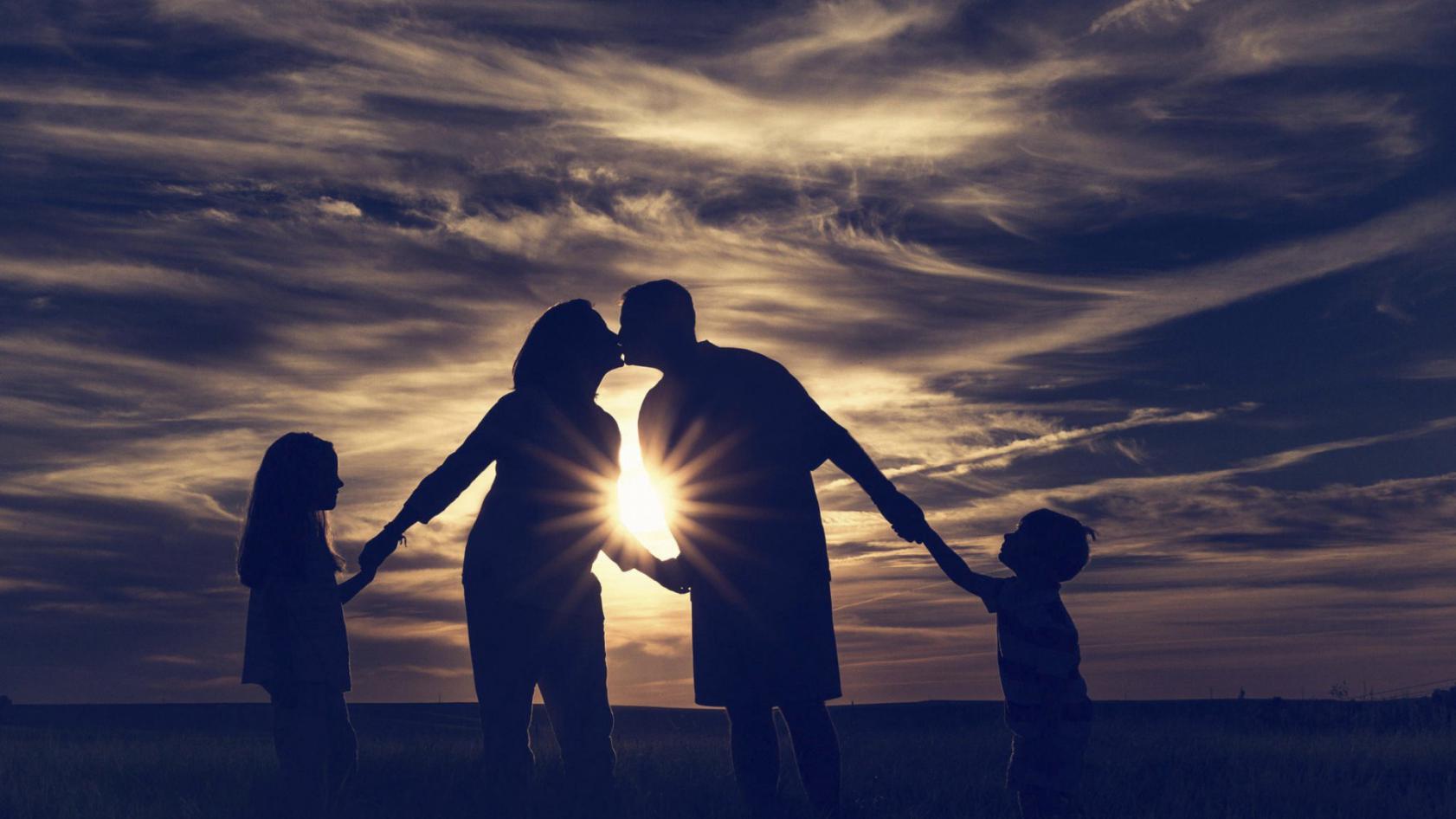 All  you  need  is  love
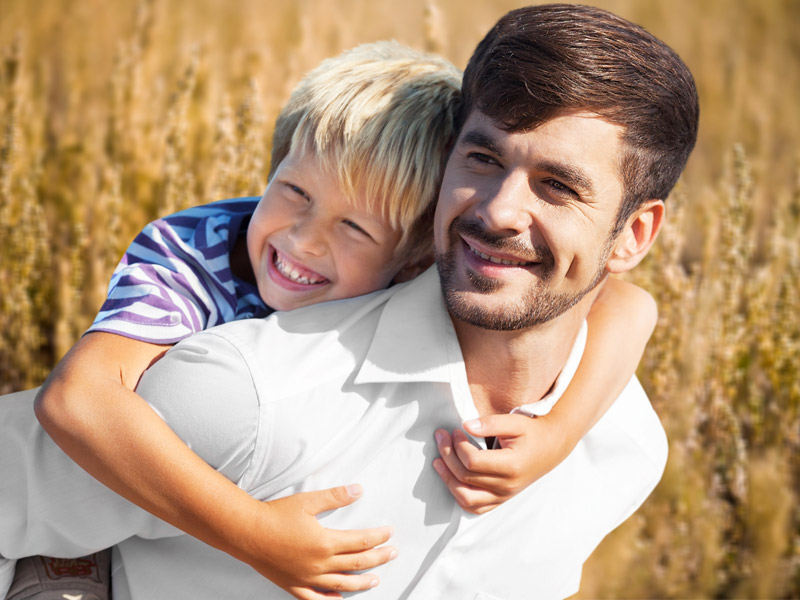 All you need is love, love
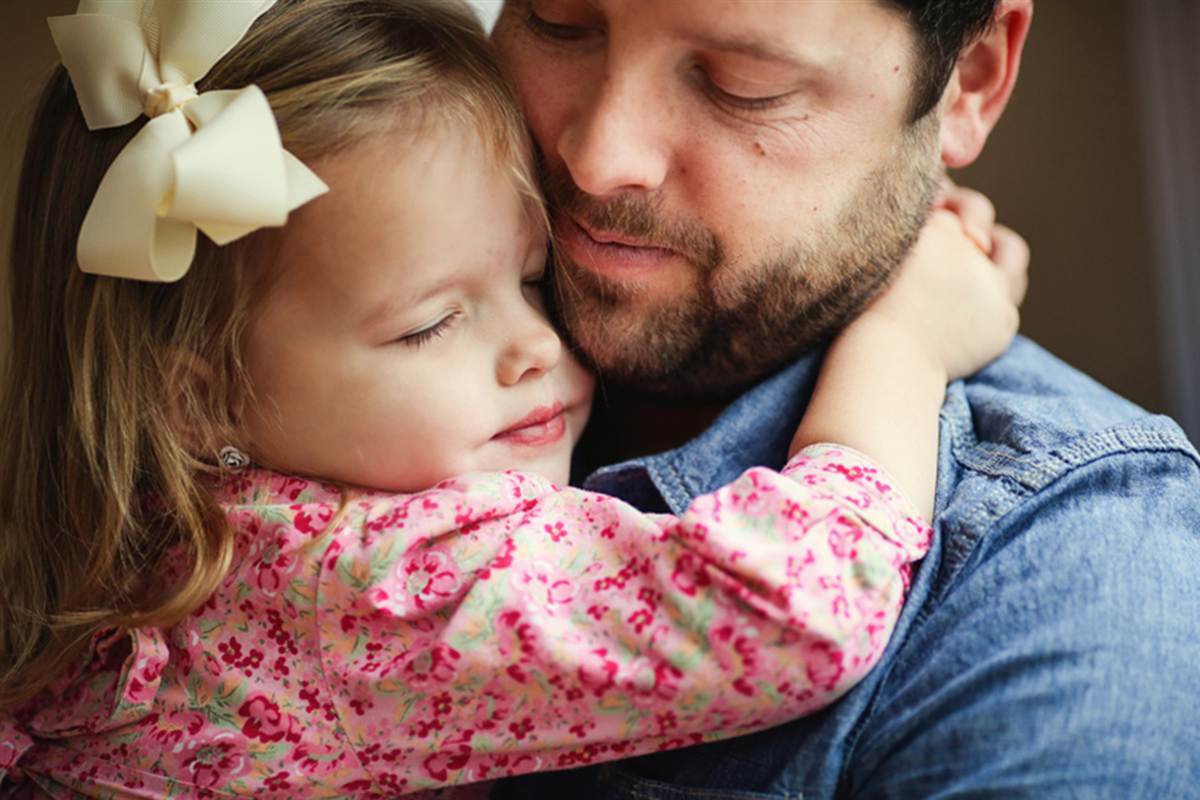 Love is all you need
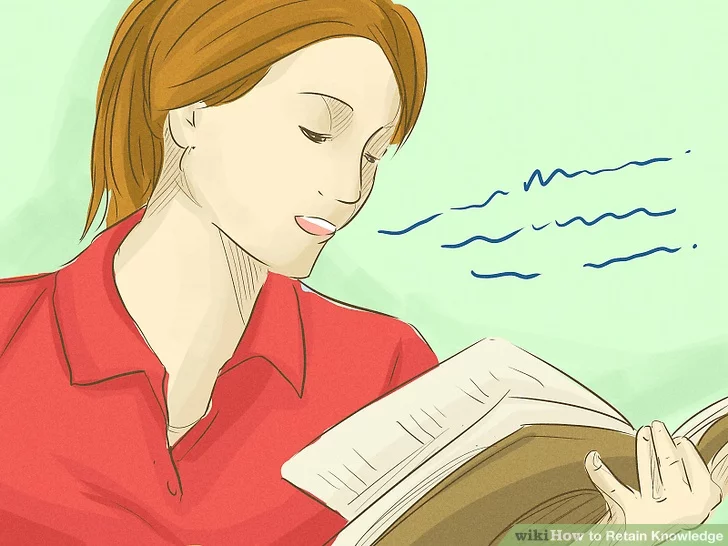 Nothing you can know that isn't known
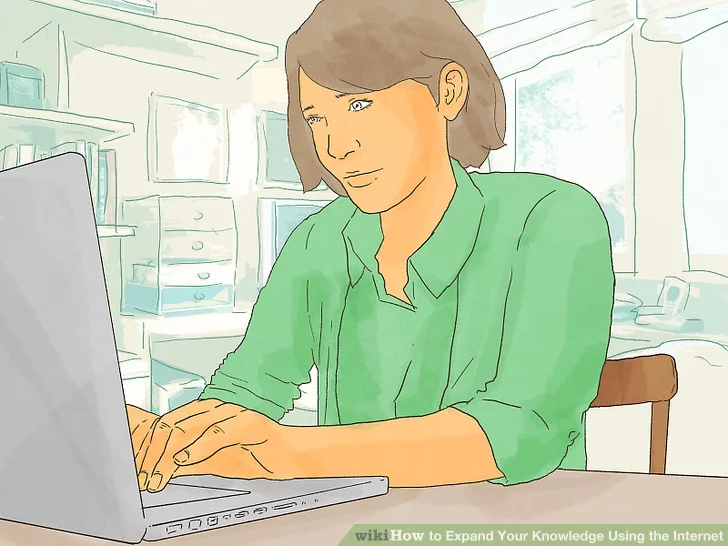 Nothing you can see that isn't shown
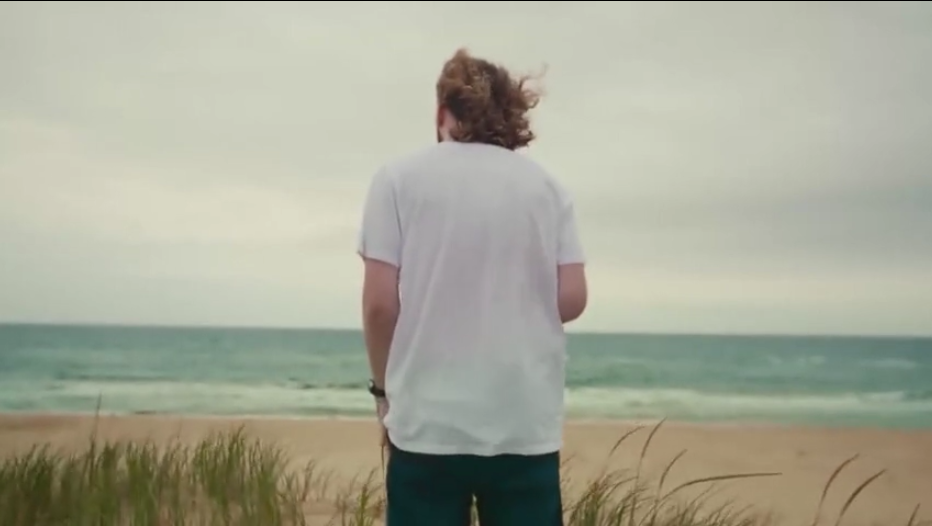 Nowhere you can be that isn't where you're meant to be
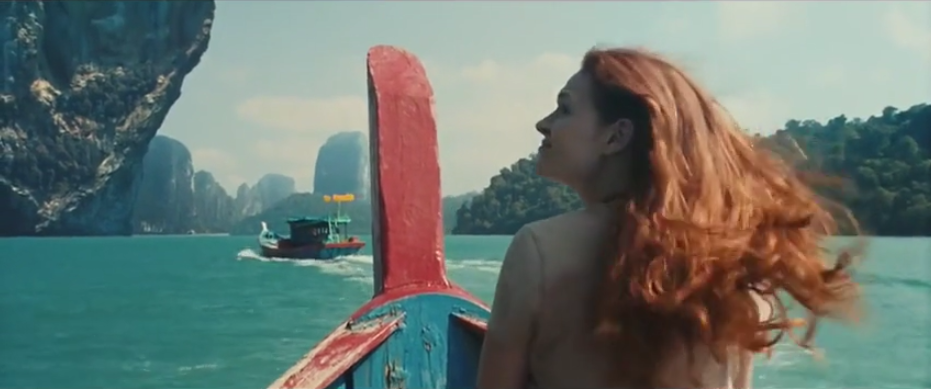 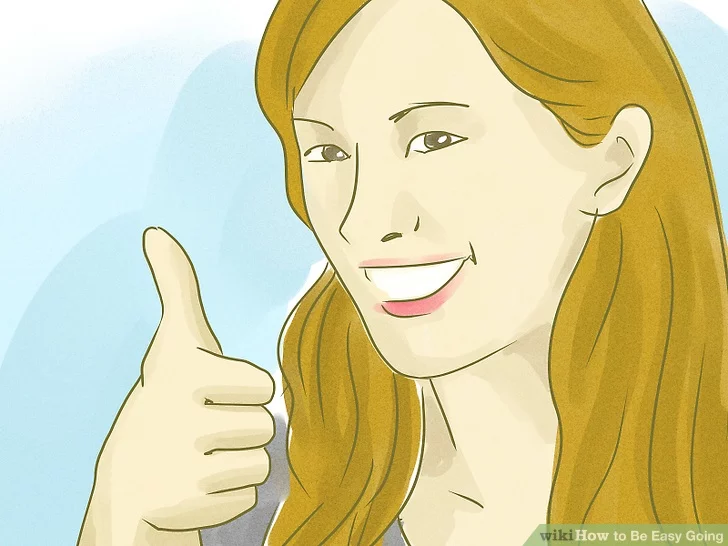 It's easy
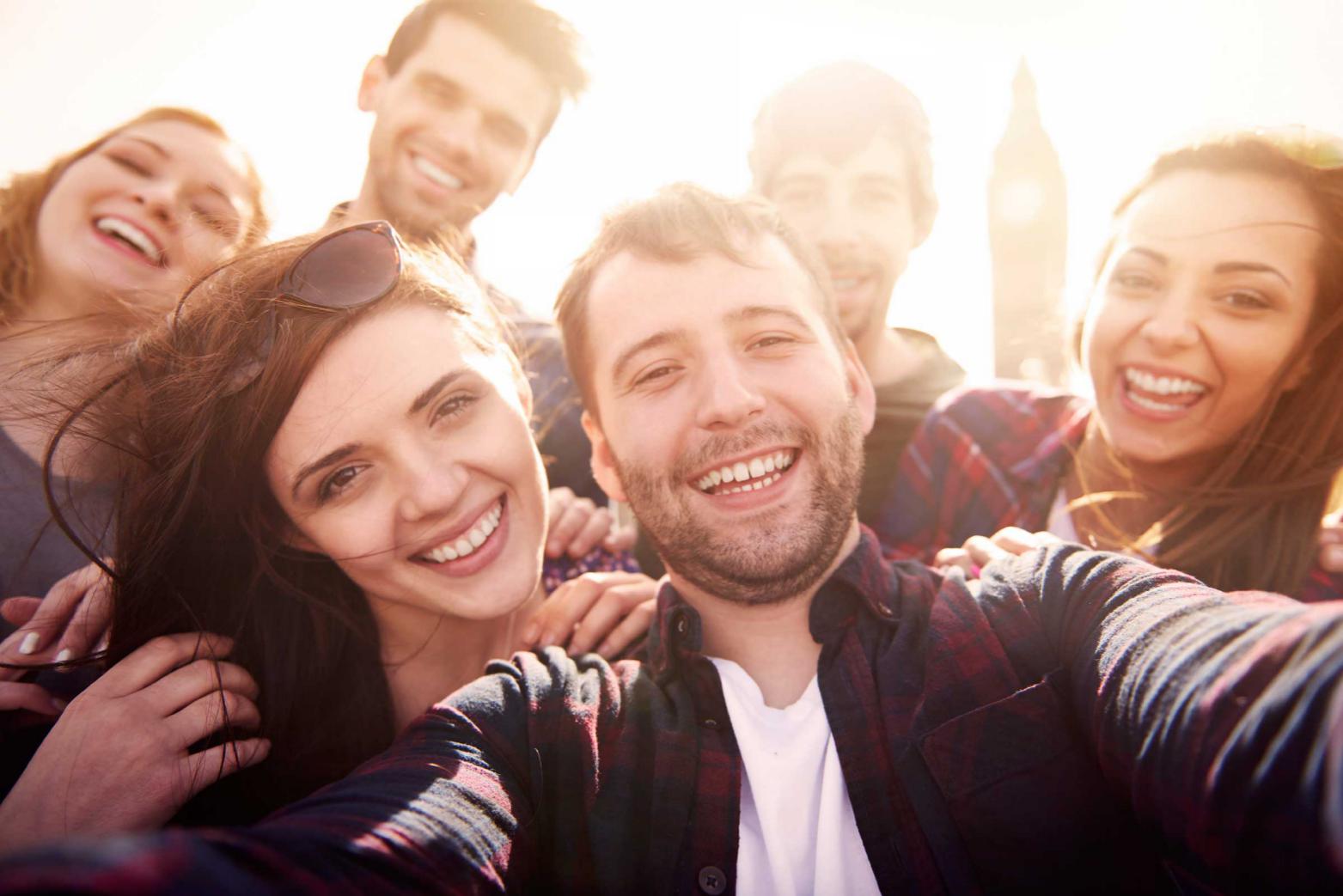 All you need is love
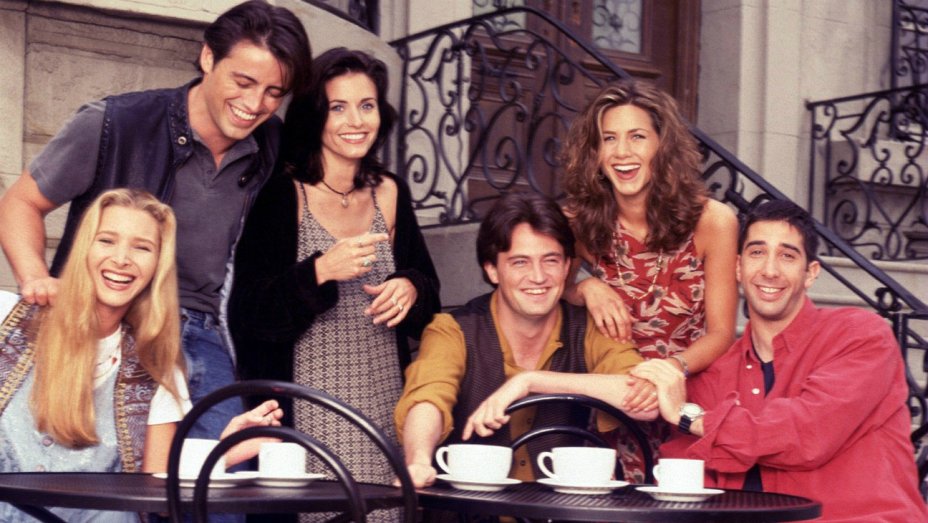 All you need is love
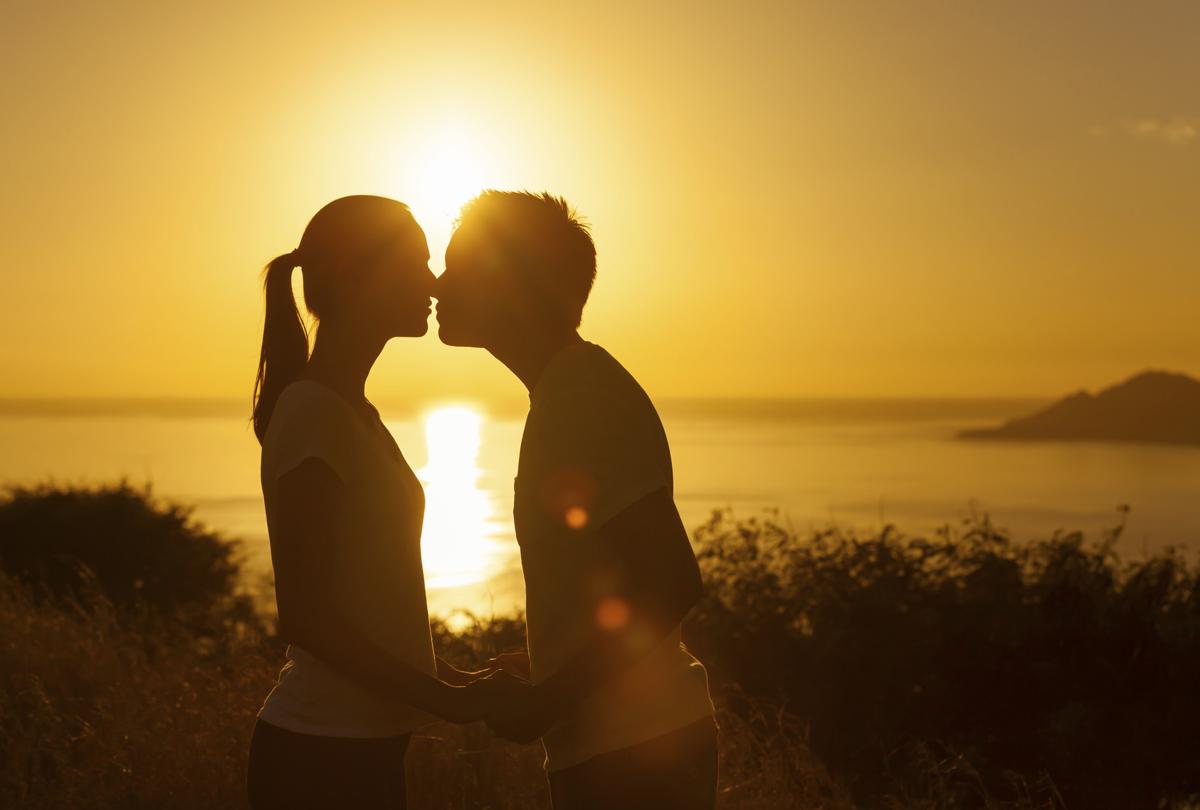 All  you  need  is  love, love
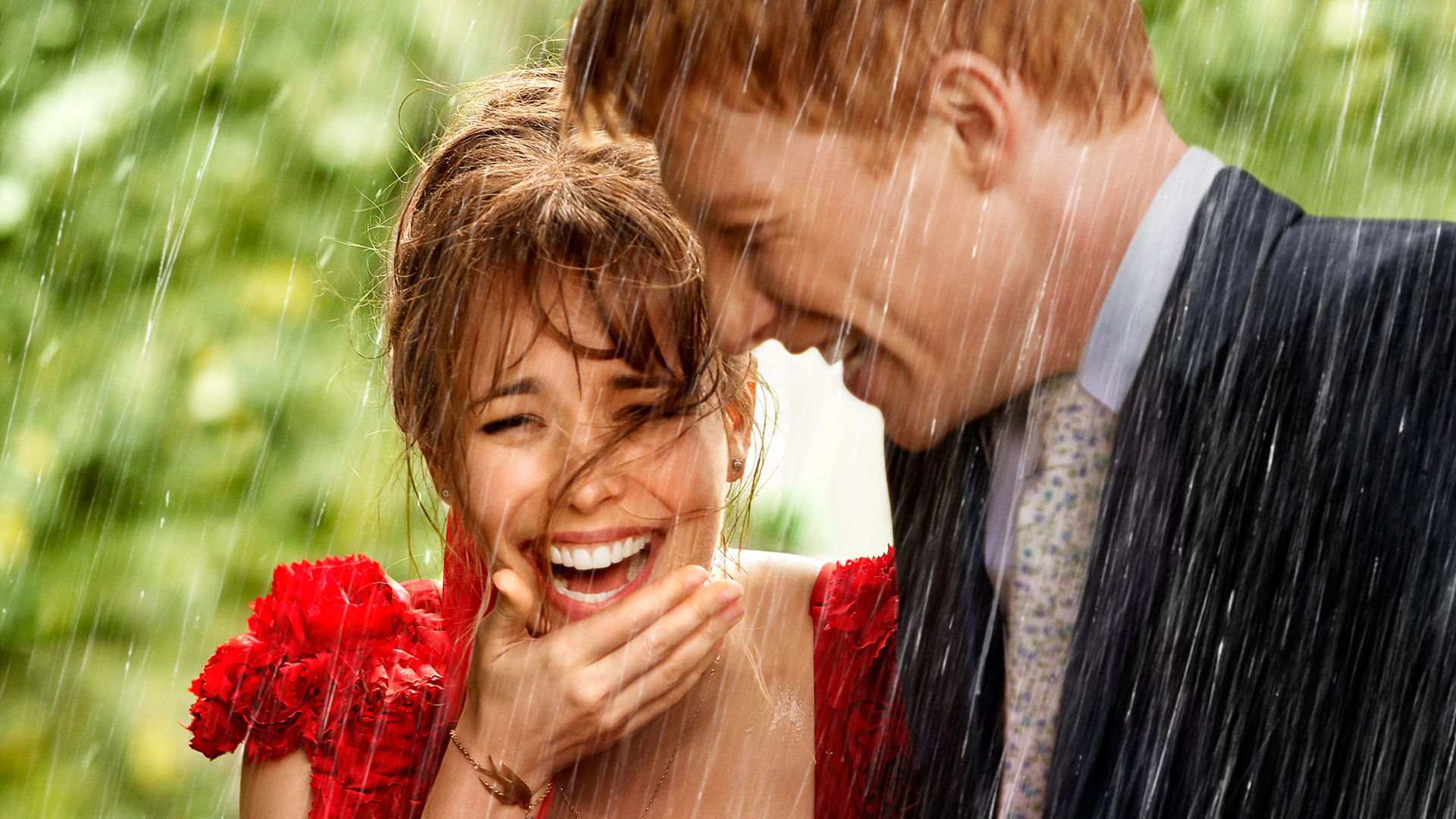 Love is all you need
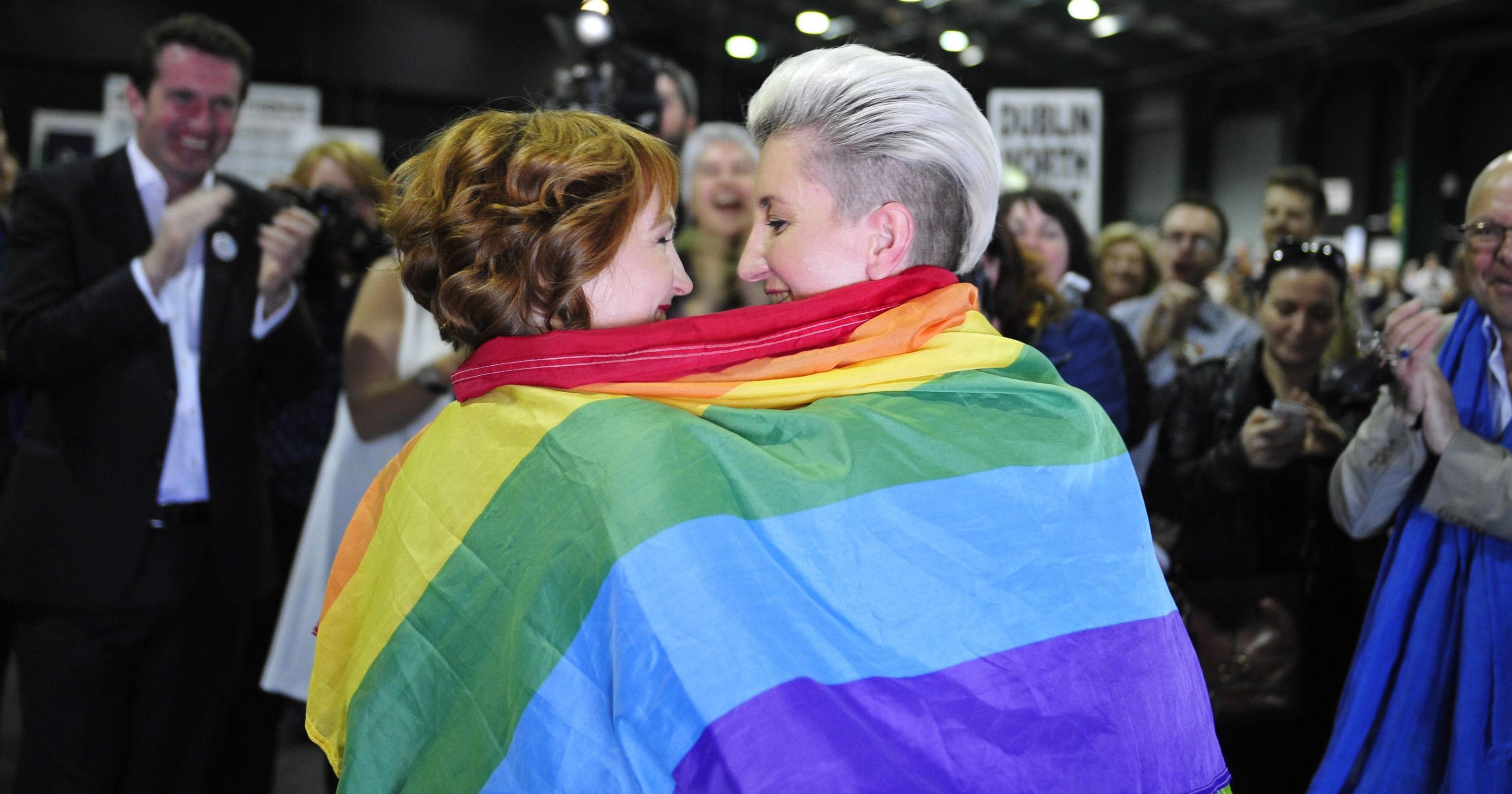 All you need is love
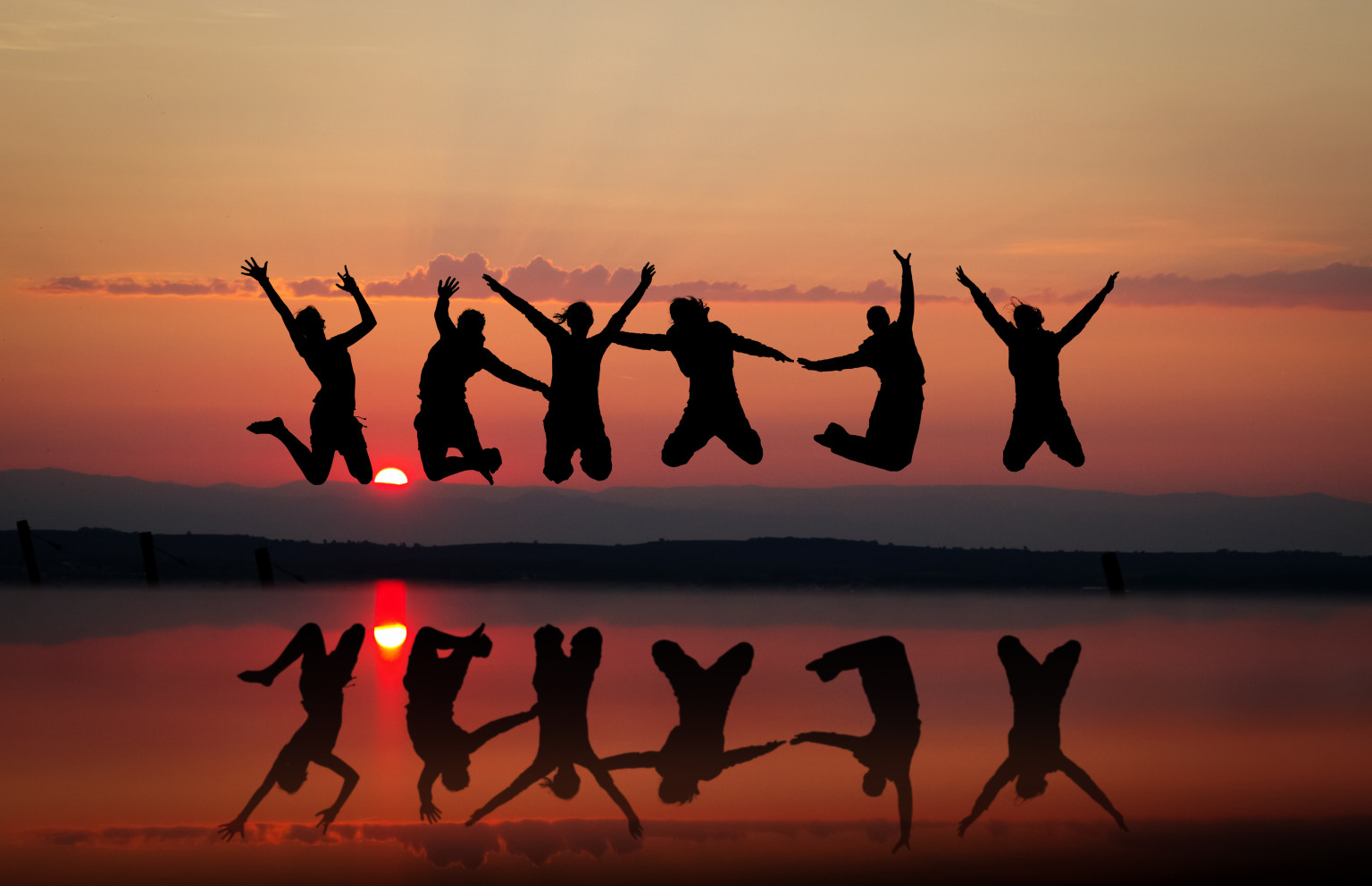 All  you  need  is  love
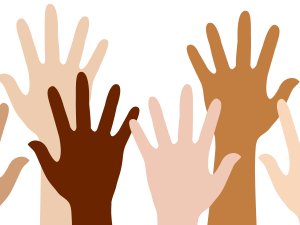 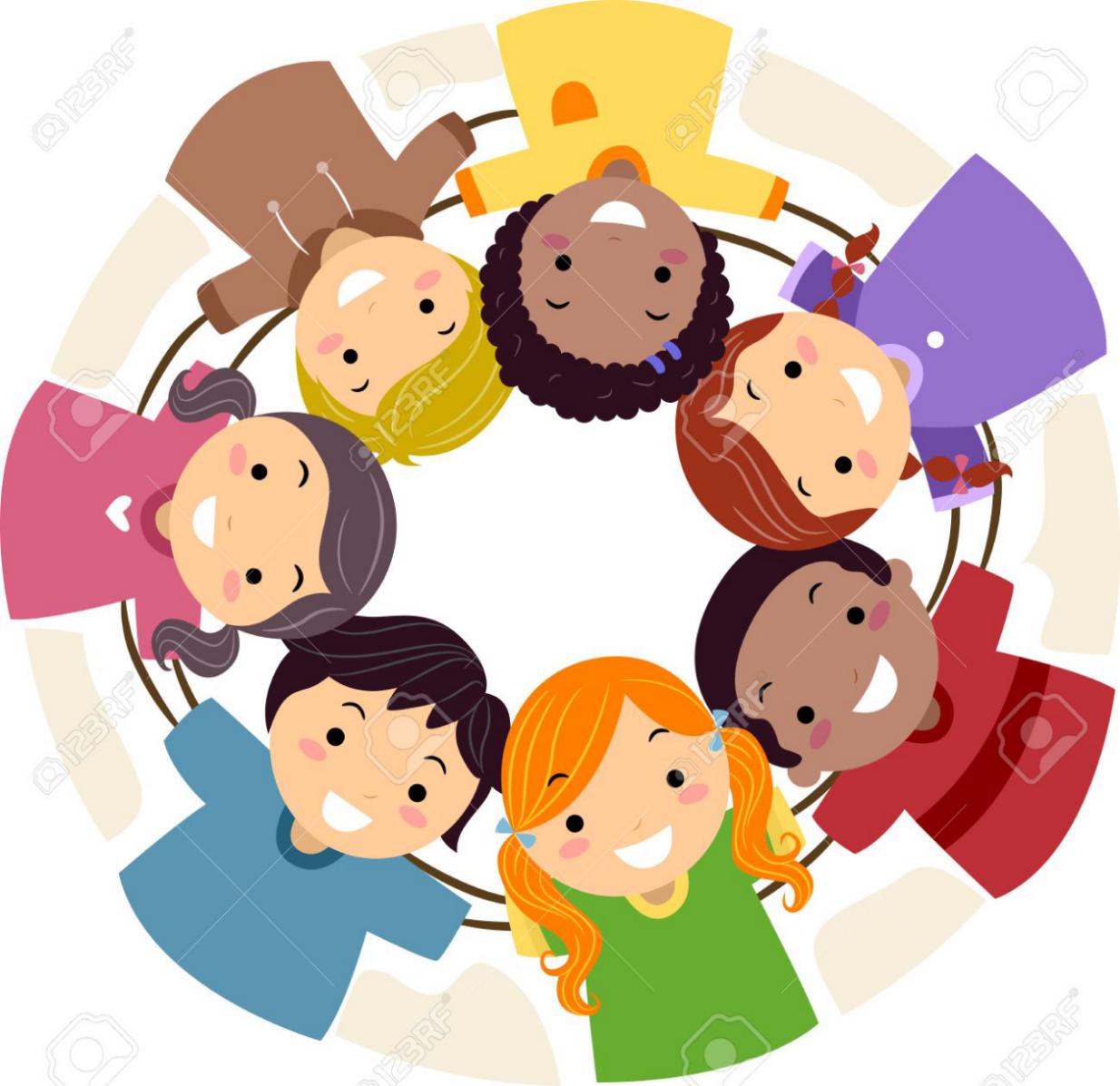 Love is all you need
All you need is love, love
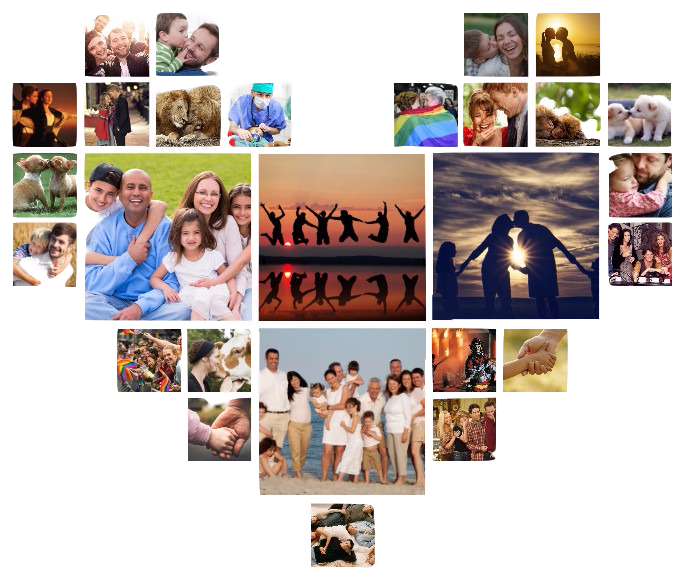 Love is all you need